Well-being of Future Generations (Wales) Act  2015 - Auditor General Examinations 2018-19Tim Buckle, Wellbeing of Future Generations Manager, Wales Audit Office
Summary of the Auditor General’s duties under the WFG Act
The AGW may carry out examinations of the public bodies listed in the Act to assess the extent to which a body has acted in accordance with the sustainable development principle when;
- Setting well-being objectives, and
- Taking steps to meet those objectives
Undertake these examinations at each body at least once every five years
Present a report on findings to the National Assembly one year before the National Assembly elections (the first such report will be in 2020)
Must take account of/consult Future Generations Commissioner’s work in undertaking the examinations
Listening and working with our stakeholders to develop our approach
Year One Commentary 2017-18
A preliminary piece of work, in advance of commencing formal examinations
Aimed to provide an overview of how the 44 public bodies are responding to the Act; 
Aimed to identify and disseminate emerging practice to help public bodies learn and improve; 
Aimed to help inform the focus of future audit work under the Act.
“Public bodies support the principles of the Well-being of Future Generations (Wales) Act 2015 and are taking steps to change how they work”
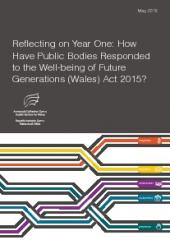 The building blocks to our approach
Auditing in the new landscape – AGW’s Examination principles
The approach will focus on how public bodies are applying the ways of working and will not focus on the application of specific processes or on compliance with the planning and reporting timetable
Bodies that take well managed risks and then learns from any mistakes will not be penalised for taking those managed risks
The essence of the Act is about changing behaviours and mind-sets and these will take time to embed
The ways of working should not be seen as a hierarchy or as unrelated to each other
Welcoming a body’s honest self-reflection on its progress that takes account of the fact that it will take time for bodies to thoroughly consider how to apply the Act and deliver real and meaningful change
Over the medium and long term, there will be an expectation that public bodies are able to demonstrate how the Act is shaping what they do.
Examinations Delivery 2018-19
Examinations have begun in some public bodies, with work planned in each of the 44 public bodies covered by the Act either during the autumn of 2018 and/or during the first half of 2019.
We are working with the Office of the Future Generation Commissioner to combine our fieldwork/visits to public bodies where appropriate.
Our examinations will inform the Auditor General’s report to the National Assembly for Wales in 2020
Questions?